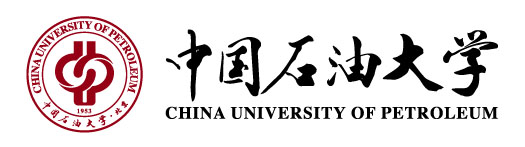 党群工作部

工会工作思路
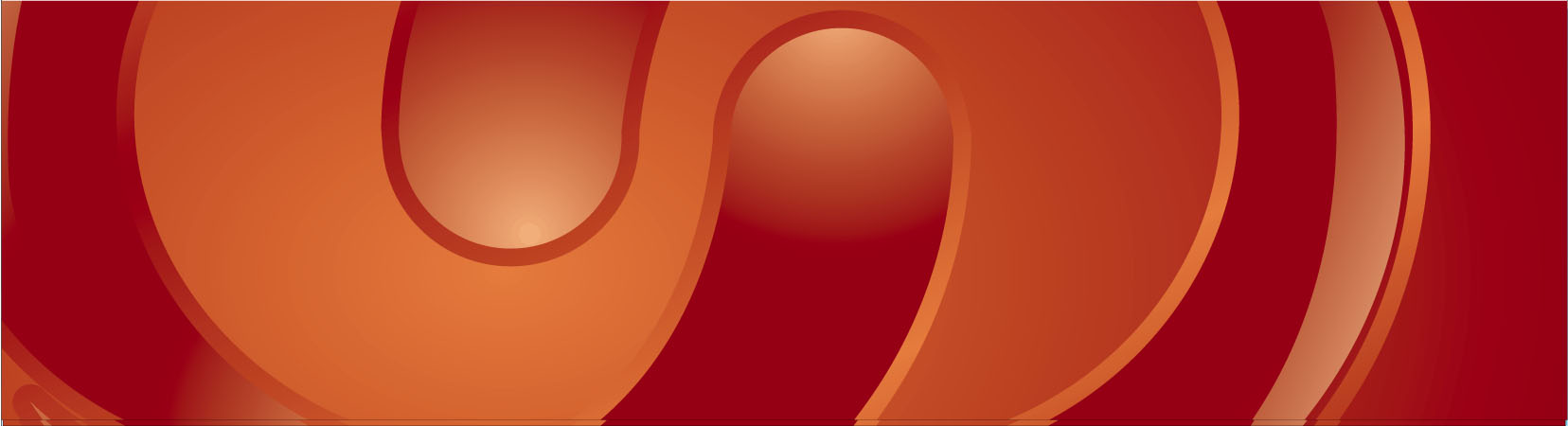 吴世刚
二零一五年九月十八日
一、校办企业现状
二、工会工作方向
三、工会委员会组建
四、工会经费来源
五、工会经费管理
六、工会干部管理
七、工会工作核心与重点
一、校办企业现状
校办企业总公司目前管辖下属全资、控股企业7家企业，其中全资企业2家，控股企业5家，截止到现在事业编制职工43人，企业编制职工包括总公司在内大概150人左右，加上参股企业职工总计不超过230人。
一、校办企业现状
现状：一是在编职工队伍老化，企业经营位置分散，遍布北京市各区县，企业自身独立法人各自为政，加上制度不完善，企业执行力度差，造成学校安排大型群体活动组织困难。二是群体活动没人可用，更谈不上用人质量，每年大型活动都在用尽脑筋在痛苦中应付，何谈质量和成绩。
一、校办企业现状
三是校办企业总公司作为学校二级部门，又不能脱离学校整体工会活动组织和安排。四是校办企业工会在学校大环境下，不允许也不能做社会企业工会应做的事。五是总公司经费紧张，没有相对合理稳定的工会活动经费来源，杯水车心，很难达到学校、校办企业、职工，三方满意的工作效果，校办企业工会工作多年来形成两难境地。
二、工会工作方向
与其在痛苦挣扎不如另辟蹊径换个想法：根据校办企业自身实际情况，以下属企业为主体，成立企业自己工会分会组织，企业提供一定的经费支持，企业会员缴纳比例会费，开展符合企业特点和实际的工会工作，促进企业骨干职工培养，增加企业员工凝聚力，打造企业和谐工作分围。
三、工会委员会组建
工会委员人选原则上应在总公司以及全资、控股下属企业中产生，工会委员名额5人(不包括工会主席)。
目前改选增补：杨双嘉
新一届工会委员会：
委员：杨双嘉(组织委员)、嵇青(宣传委员)、黄超 (文体委员)、董佩丽(女工委员)、刘霁杭(生活委员)。
三、工会委员会组建
工会工作合理有效开展：首先要有工会委员会委员合理的组建到位并能有效的开展工作；有建立建全的规章制度做保障；中间有经费预算和年度工作计划内容；最终还要有工会活动经费的有力的保障。
四、工会经费来源
1、工会活动经费按照，总公司年上缴学校预算总款项中以1-2%的比例提取专项工会活动经费。目前是按照年初预算方式，确定年度工会活动经费的，另外财务规定福利费不得超过工资总额的2%。(2015年经费预算表) 主要用于办公费、总公司福利费、委员补贴费、校产各项活动等费用。
四、工会经费来源
2、工会活动经费按照学校工会会费当年上缴来年反还方式，反还给二级部门工会2014年校产会费上缴3969元，反还3969元。
3、按照中国石油大学（北京）工会文件《关于中国石油大学（北京）工会关于拨付二级部门工会活动经费的通知》具体内容：为了各二级部门工会更好的开展活动，根据部门工会经费使用费用不足情况，校工会决定为各二级部门增加工会活动经费。校产在编职工人数44人，合计：4400元。两项合计：8369元。主要用于校产在编职工集体福利。
五、工会经费管理
1、同财务部一起对工会经费财务管理模式进行调研，制定出附和总公司实际情况财务管理办法，做好工会经费的使用和管理。
2、即要严格管理也要简化程序提供方便，总公司工会经费财务部设工会经费专项账目管理。
3、工会经费使用支出应确立，总经理、工会主席签字，财务审查监督，经费使用严格过程手续，年度经费决算公开的管理机制。
六、工会干部管理
1、总公司工会委员会对工会干部实行年度劳务工资管理；工会委员2400元/年度，工会小组组长1200元/年度，其他活动奖励另计。委员5人×2400元＝12000元、小组组长2人×1200元＝2400元，合计：14400元(劳务补贴工会主席除外) 
2、企业编制职工年终评为优秀工会干部者奖励500元，评为工会积极分子者奖励300元。
六、工会干部管理
3、工会委员会根据《校办企业总公司工会干部年度工作考核办法》进行考核，等级分别为：优秀、合格、基本合格、不合格4个等级；考核：优秀发放劳务工资100%，合格90%，基本合格70%，不合格者不发放劳务工资，劳务工资年度考核工作完成后一次性发放。
七、工会工作核心与重点
(一)、核心工作：
    在直属党支部领导下，做好总公司各项群众性工作，其核心工作是；认真贯彻落实《工会法》，维护职工正当合法权益；提高集体福利；组织开展文体活动；化解矛盾，做好总公司“二级”工会的各项工作，同党政一道合力营造总公司和谐工作分围。
七、工会工作核心与重点
(二)、重点工作：
1、围绕总公司的中心工作和上级工会组织的部署，做好职工的思想政治工作，调动广大职工参与各项工作的积极性和创造性。
2、充分发挥工会委员会集体智慧做好全面工作，在总公司领导和职工间起到桥梁作用，关怀慰问老弱病退等困难职工。
七、工会工作核心与重点
3、组织开展好总公司群众业余文艺体育活动，丰富职工的业余文化生活。
4、合理使用工会经费，努力完成上级工会和总公司领导交办的其他任务。
(三)、开展群众业余文艺体育活动：
七、工会工作核心与重点
主要以个人兴趣爱好为基础，倡导以兴趣俱乐部组织形式，开展一些经常性业余文化活动，如：羽毛球俱乐部、乒乓球俱乐部、自行车俱乐部、汽车俱乐部、钓鱼俱乐部、烹饪俱乐部等等，俱乐部以自治形式管理，会员出一些会费自主开展活动，俱乐部如有组织活动或比赛总公司工会补贴一些经费，总公司工会搭建平台，鼓励和扶持各俱乐部自治活动，达到丰富职工业余文化生活入之目的。
七、工会工作核心与重点
(四)、关爱职工身心健康：
    倡导职工工作日每天上下午用各半小时时间进行室外活动，时间不固定，依据部门工作自行安排，工会给大家购置一些，如：乒乓球拍、羽毛拍、跳绳、踺子等健身活动用品。
(五)、集体领导民主决策：
    建立党政工联席会制度，总公司除董事会以外的重要决策，通过党政工联席会形式做出决定。